МБДОУ ГДС «Аленушка»«Вот оно какое наше лето!»
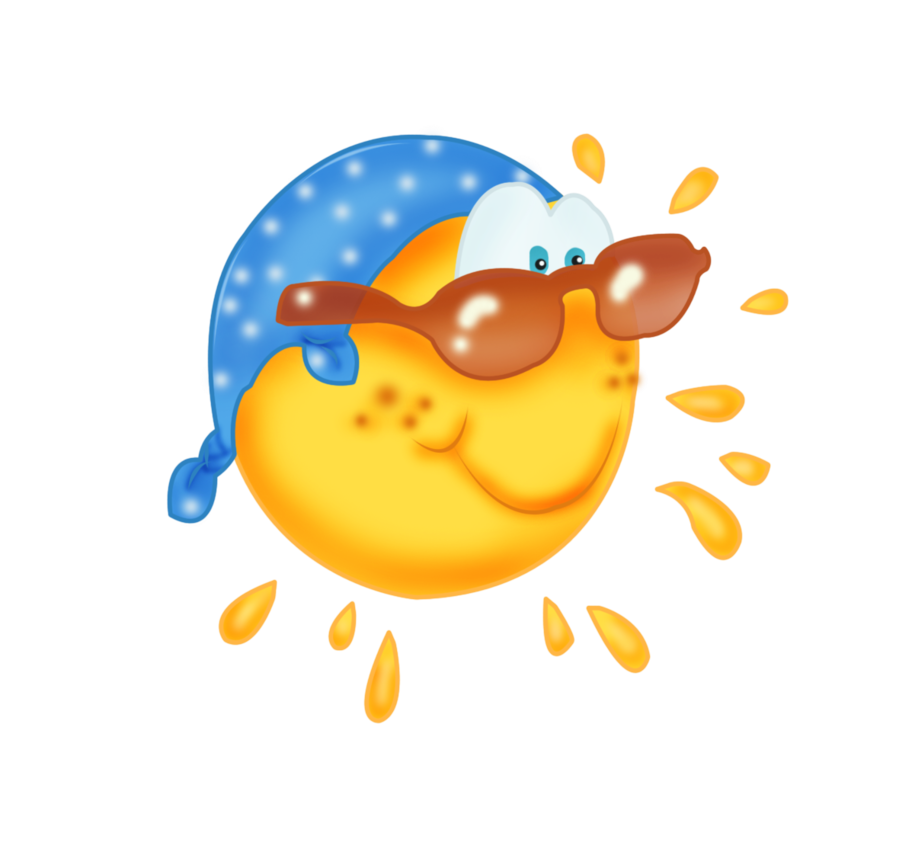 Воспитатели: Шибайлова Н.С., 1 кв.категория
                        Коломыцева И.В.
Утренняя зарядка.
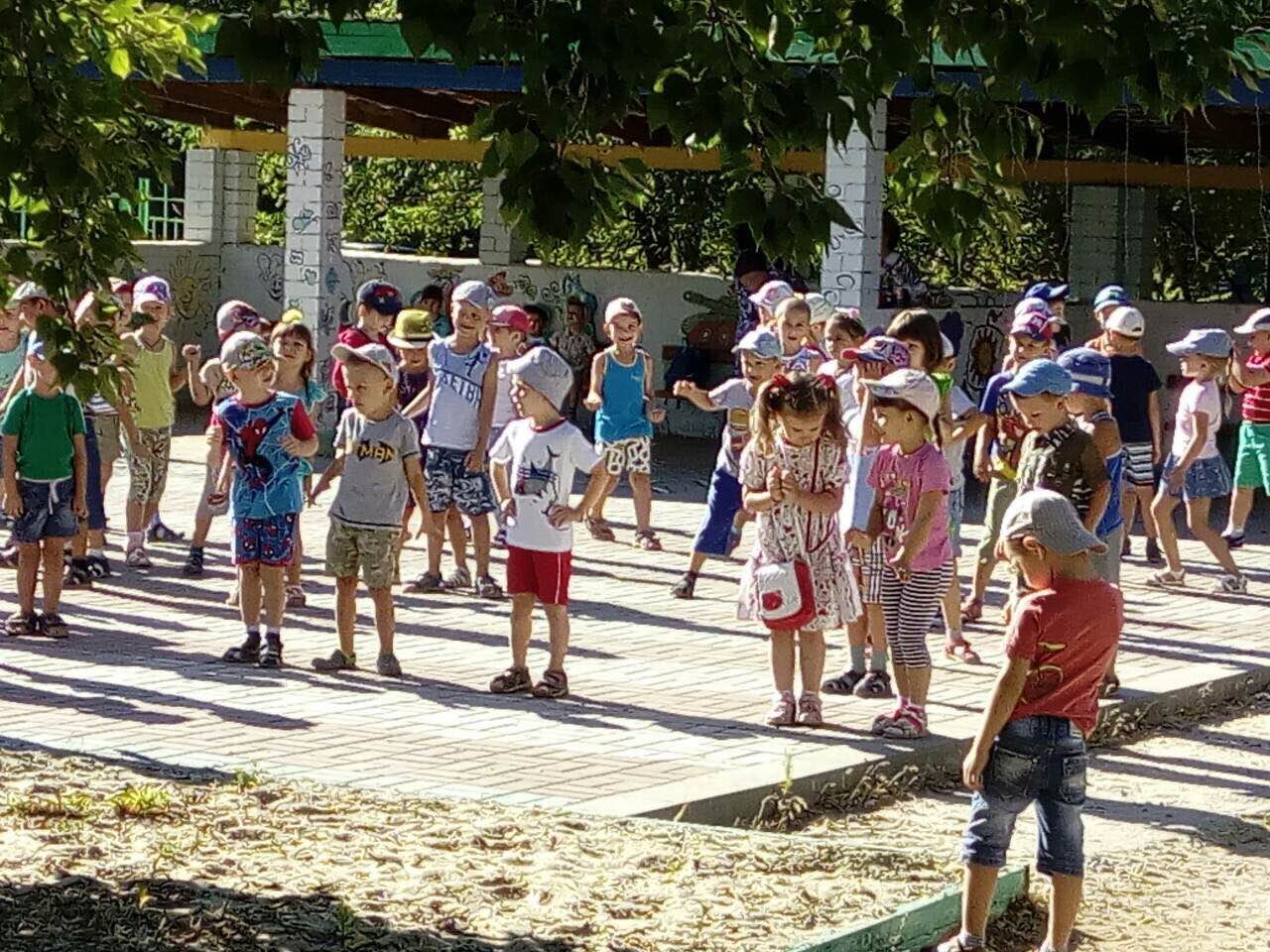 Воздушные и солнечные ванны на улице.
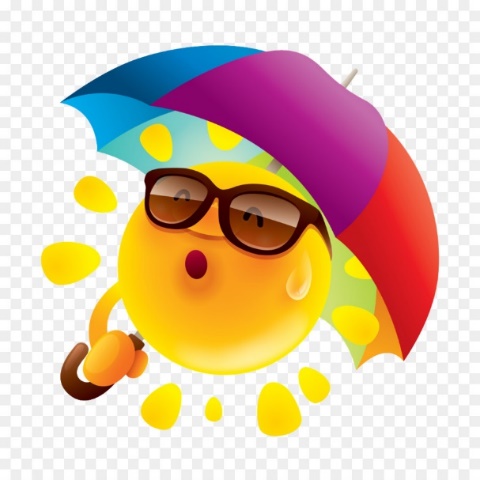 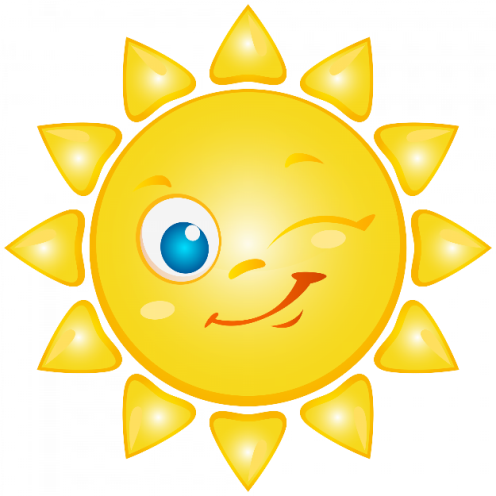 Игры на свежем воздухе.«Уголки», «Вышибалы», «Разрывные цепи», «Пройди по мостику через ручеек»Цель: быстрее передвинуться в свободный уголок.Цель: попасть в водящего в помощью мяча.Цель: учить детей бегать в парах не разгибая рук.Цель: развивать равновесие.
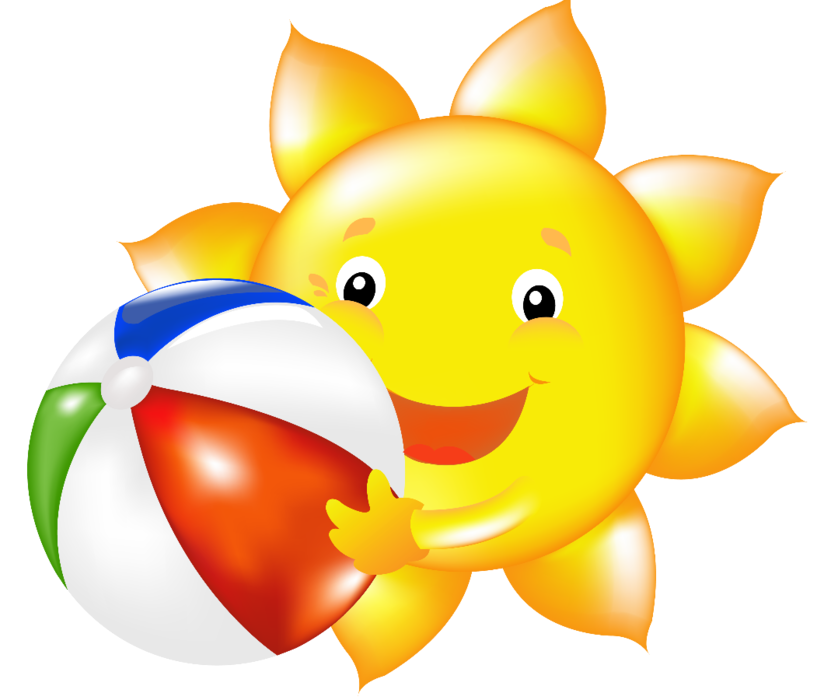 Даже когда на улице шел дождь ребята играли. Развлечение «Посвящение в юные пожарные!» Целью праздника было закрепление знаний детей о причинах возникновения пожаров, правилах поведения при пожаре, а также расширение знаний о работе пожарных.
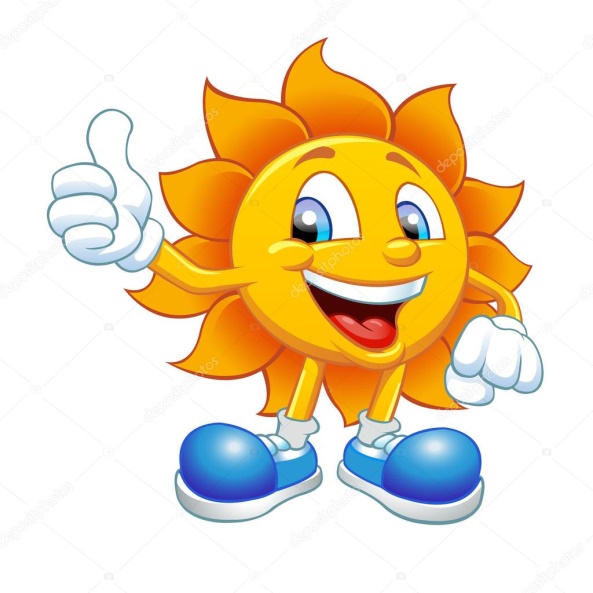 Хождение босиком и свободные игры с водой на улице.
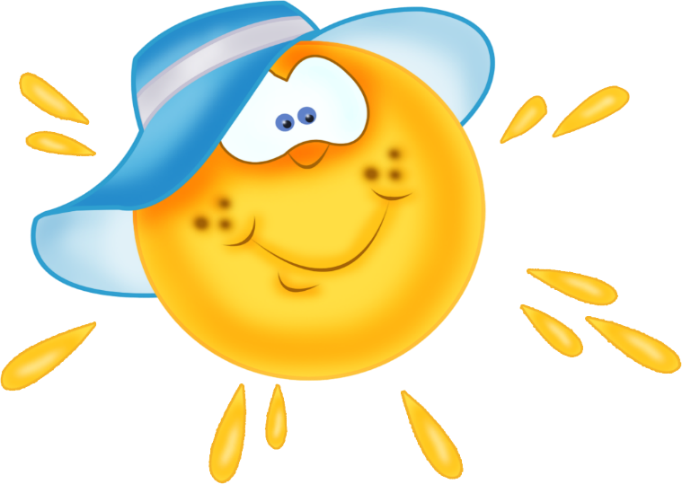 «На участке мы гуляем и здоровье поправляем» (водные процедуры)
Хождение по массажным коврикам в группе.Цель: оздоровление организма ребенка при помощи массажных ковриков, посредствам воздействия на биологически активные точки стопы.
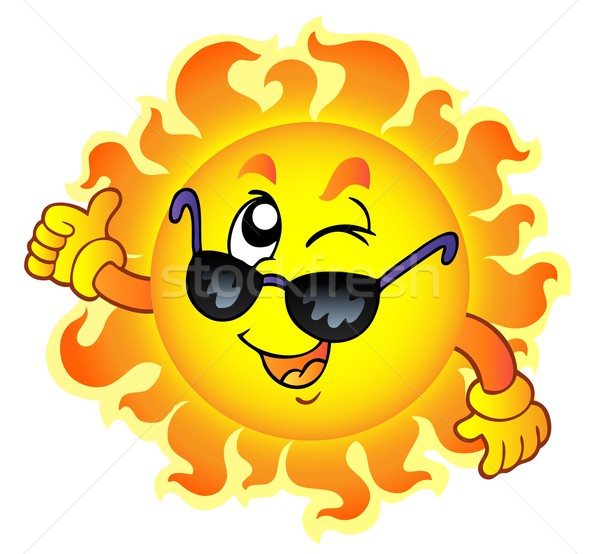 Гимнастика после сна:«Мы проснулись»Цель: поднять настроение и мышечный тонус детей, устранить сонливость и вялость»
Краткосрочные проекты: «Озорной проказник - дождь»Цель проекта:-расширять и уточнять знания детей о дожде , как виде осадках.
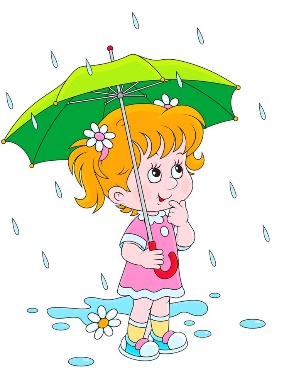 Запускали кораблик в луже.
«Гидрометеостация»
Тема: «Белая береза»Цель проекта: воспитание бережного, заботливого отношения к деревьям, к природе родного края.
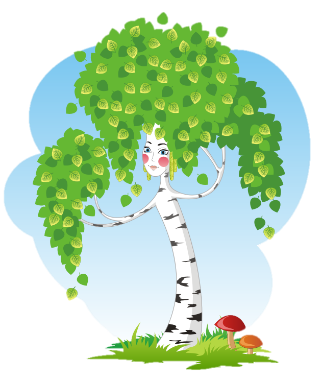 Дидактическая игра 
«Угадай дерево по описанию»
Рассматривание плакатов «Березовая роща»
Целевая прогулка: «Рассматривание коры  и листьев у березы»
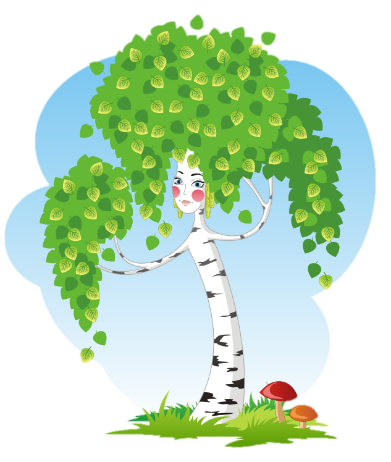 Выставка детского рисунка на тему: « Русская березка»
Тема: «Такие разные кошки»Цель: познакомить и расширить знания детей о семействе кошачьих. Просмотр презентации.
Выставка мини-музея «кошек».
Выставка  детских поделок из пластилина на тему : «Мой питомец»
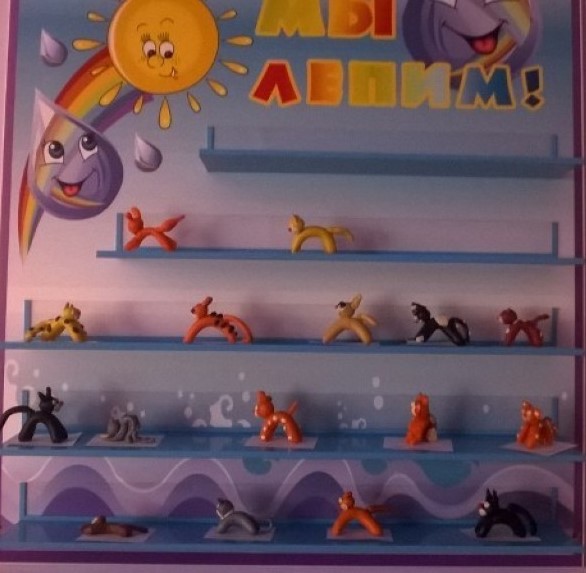 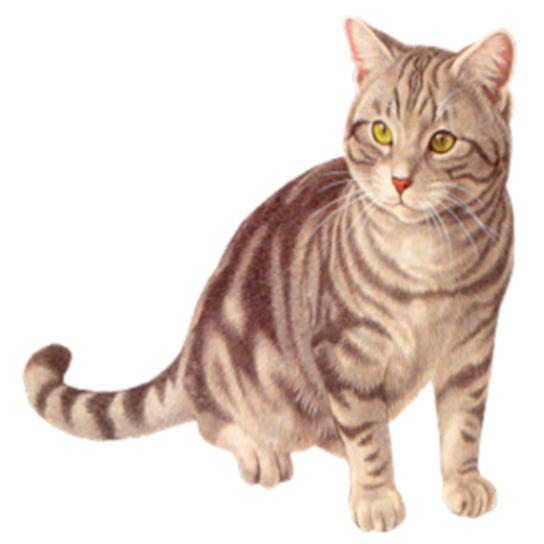 Выставка книжек-малышек на тему: «Такие разные кошки», изготовленных детьми совместно с родителями.
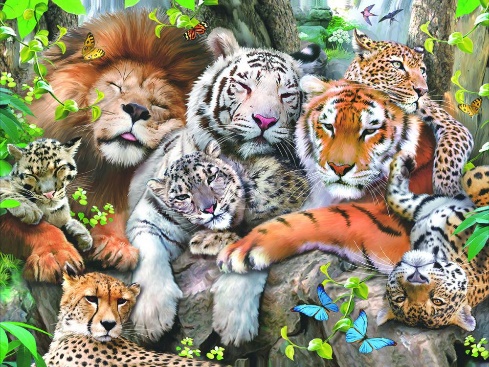 «В гости сказка к нам пришла». Ребята из группы «Капелька» показали кукольный спектакль по русской народной сказке «Репка».
Ребята из гр. «Радуга» инсценировали сказку «Теремок».
Спели песню «Праздник детства» и рассказали стихи о сказках.
Тема: «День Российского флага»Цель: формировать основы патриотизма,  закрепить знания детей о символике РФ (флаг, герб, гимн).
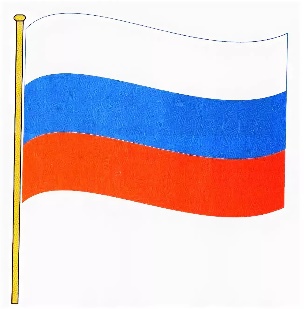 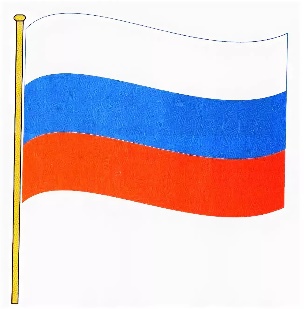 Спасибо за внимание!